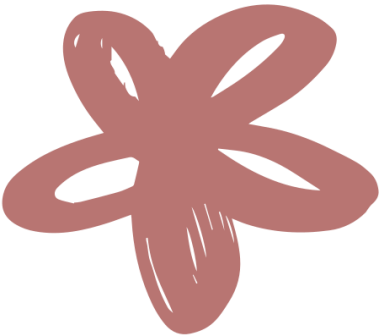 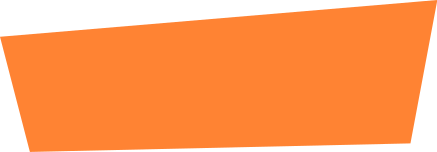 CHÀO MỪNG QUÝ THẦY CÔ VÀ CÁC EM HỌC SINH VỀ DỰ HỘI GIẢNG
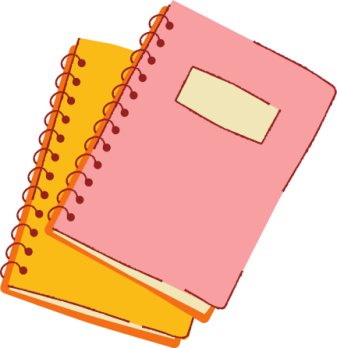 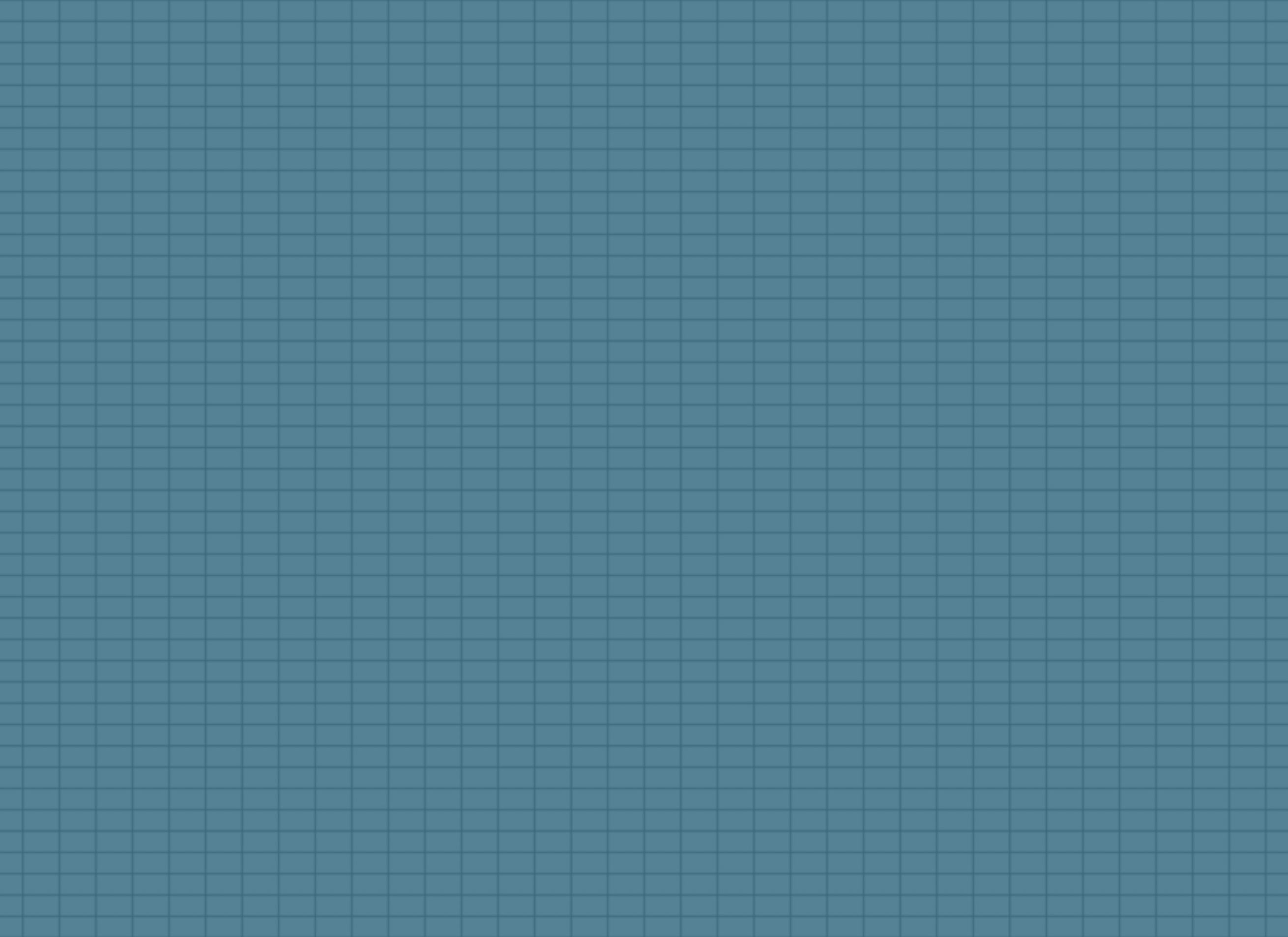 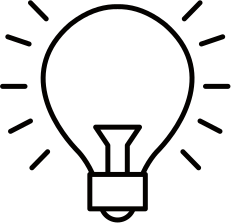 KHỞI ĐỘNG
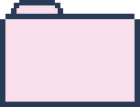 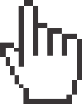 Quan sát hình 10.1 a, b cùng biểu diễn một vật thể, hãy cho biết sự khác nhau của hai hình này.
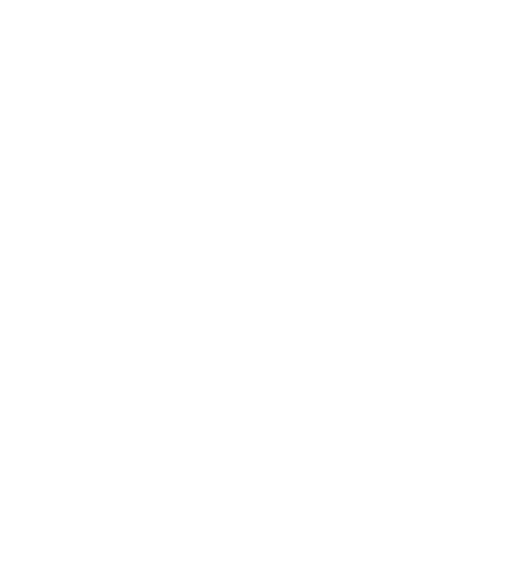 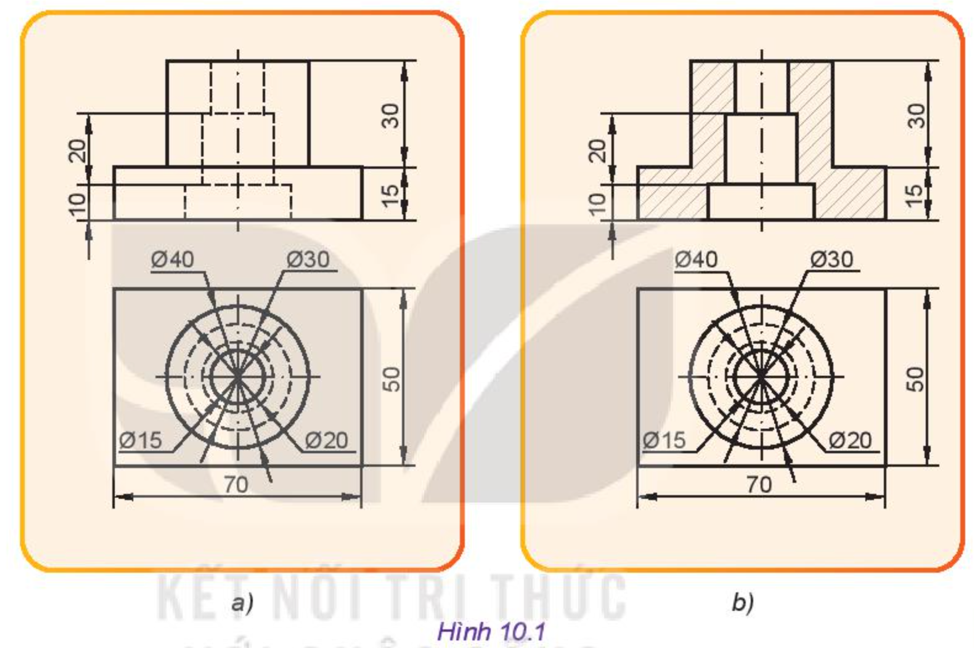 Hình a: hình chiếu 
của vật thể.
Hình b: hình cắt, mặt cắt của vật thể.
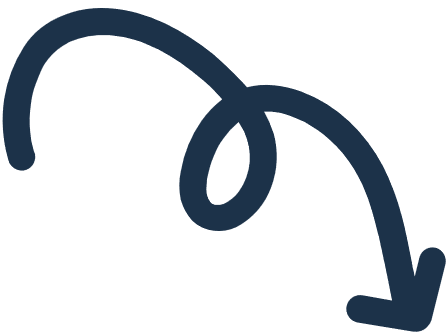 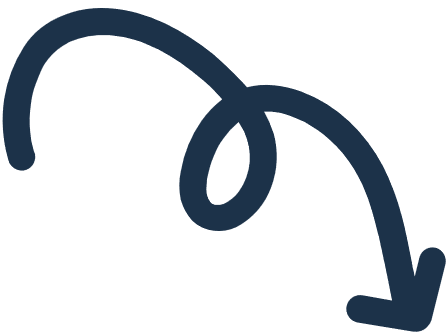 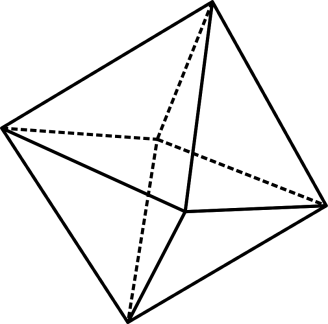 BÀI 10: 
HÌNH CẮT VÀ MẶT CẮT
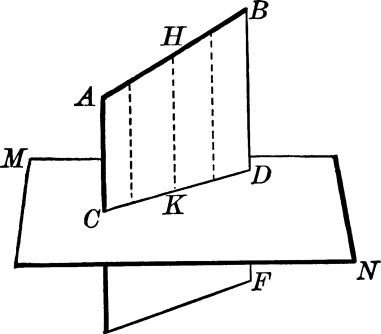 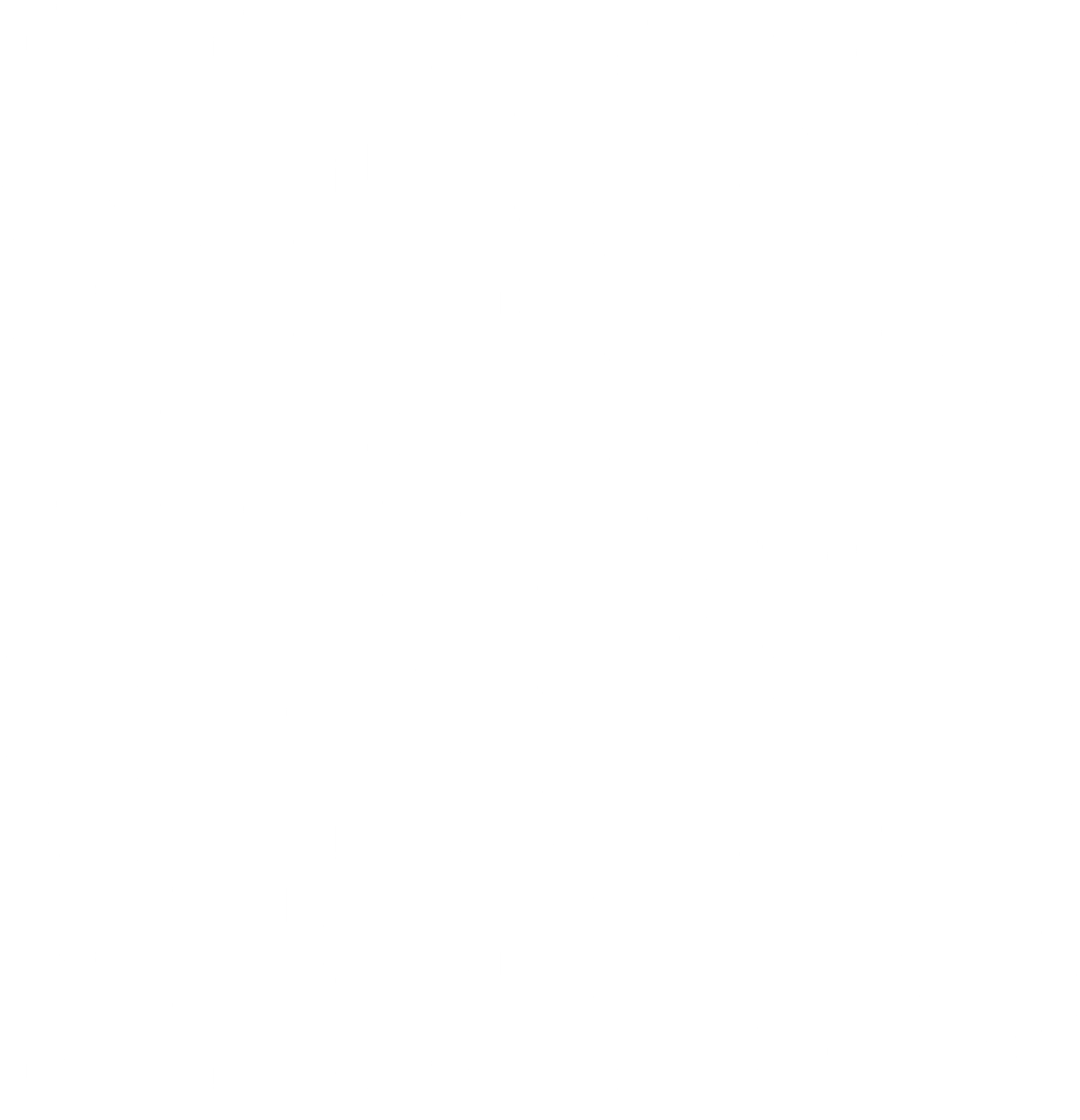 Khái niệm hình cắt, mặt cắt
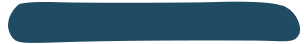 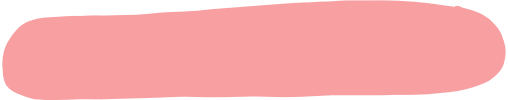 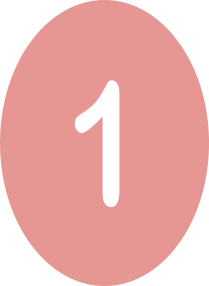 NỘI DUNG 
BÀI HỌC
Phân loại mặt cắt, hình cắt
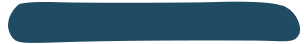 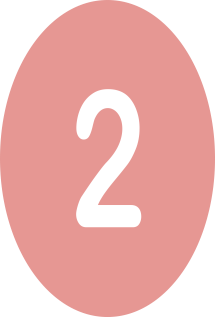 Vẽ hình cắt, mặt cắt
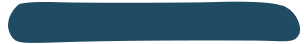 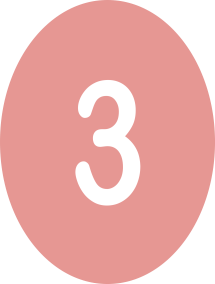 I. KHÁI NIỆM MẶT CẮT, HÌNH CẮT
1. Khái niệm chung
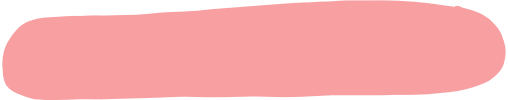 1. KHÁI NIỆM CHUNG
* Mặt cắt , Hình cắt dùng để thể hiện các cấu tạo bên trong của vật thể.
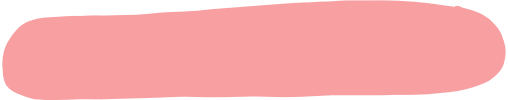 1. KHÁI NIỆM CHUNG
Quan sát vật thể
Tưởng tượng, dùng một mặt phẳng cắt vật thể đó ra làm hai phần.
Bỏ đi phần vật thể giữa người quan sát và mặt phẳng cắt
Chiếu vuông góc phần vật thể còn lại lên MPHC song song với MPC.
* Mặt cắt và Hình cắt được hình thành như sau:
Thảo luận 
theo cặp
Quan sát Hình 10.2 và sắp xếp trình tự các hình a, b, c, d, e, g theo đúng trình tự hình thành mặt cắt, hình cắt.
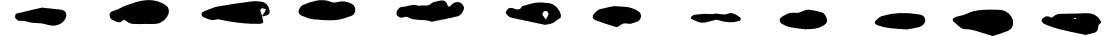 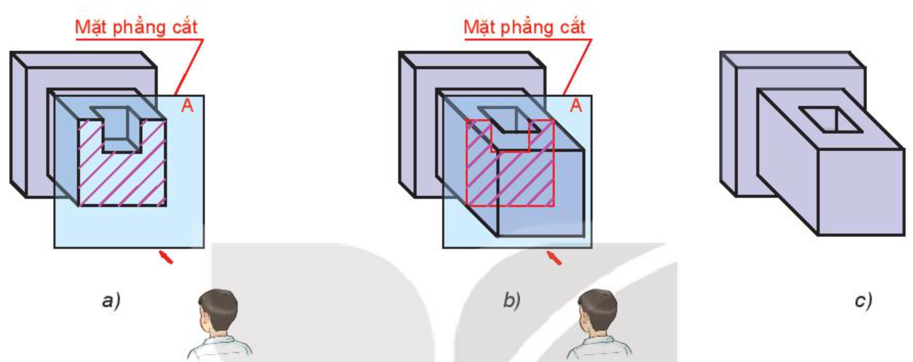 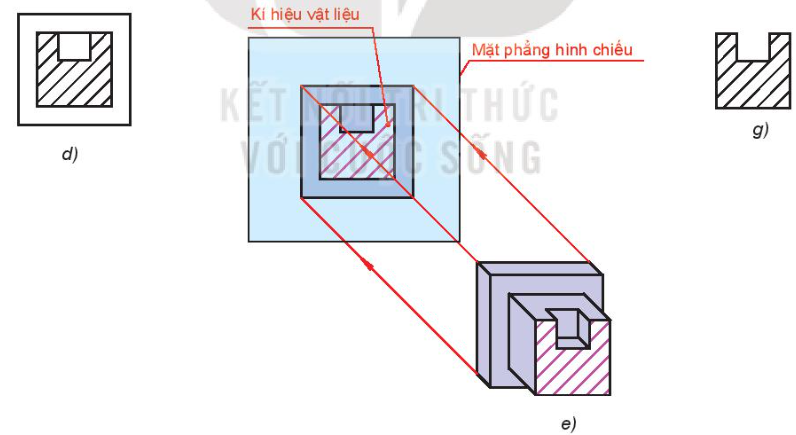 Đáp án theo đúng trình tự hình thành mặt cắt, hình cắt : c, b, a, e, g, d
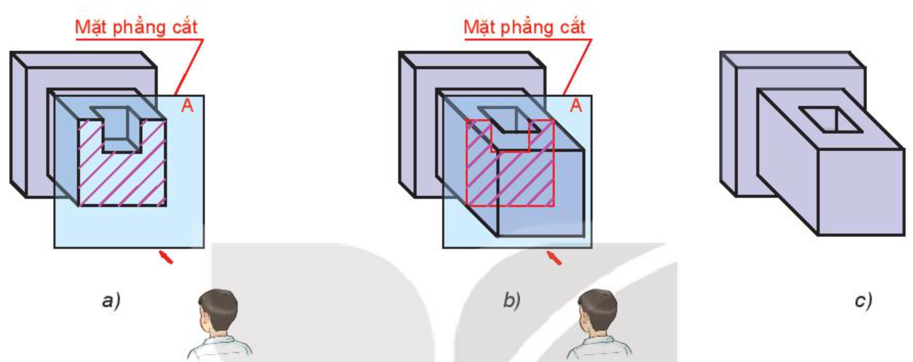 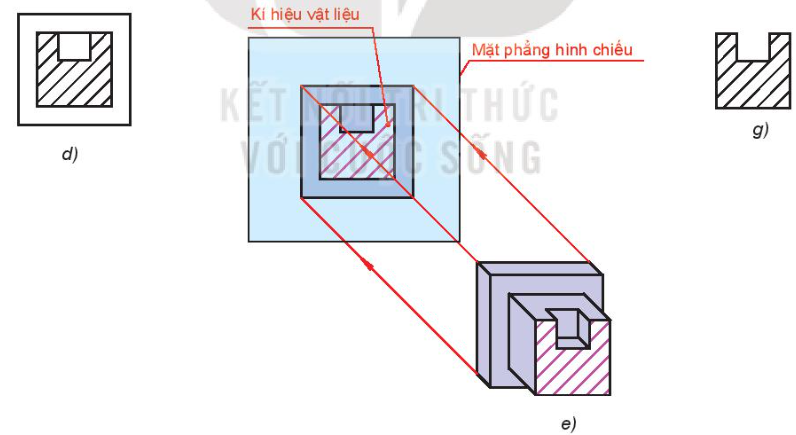 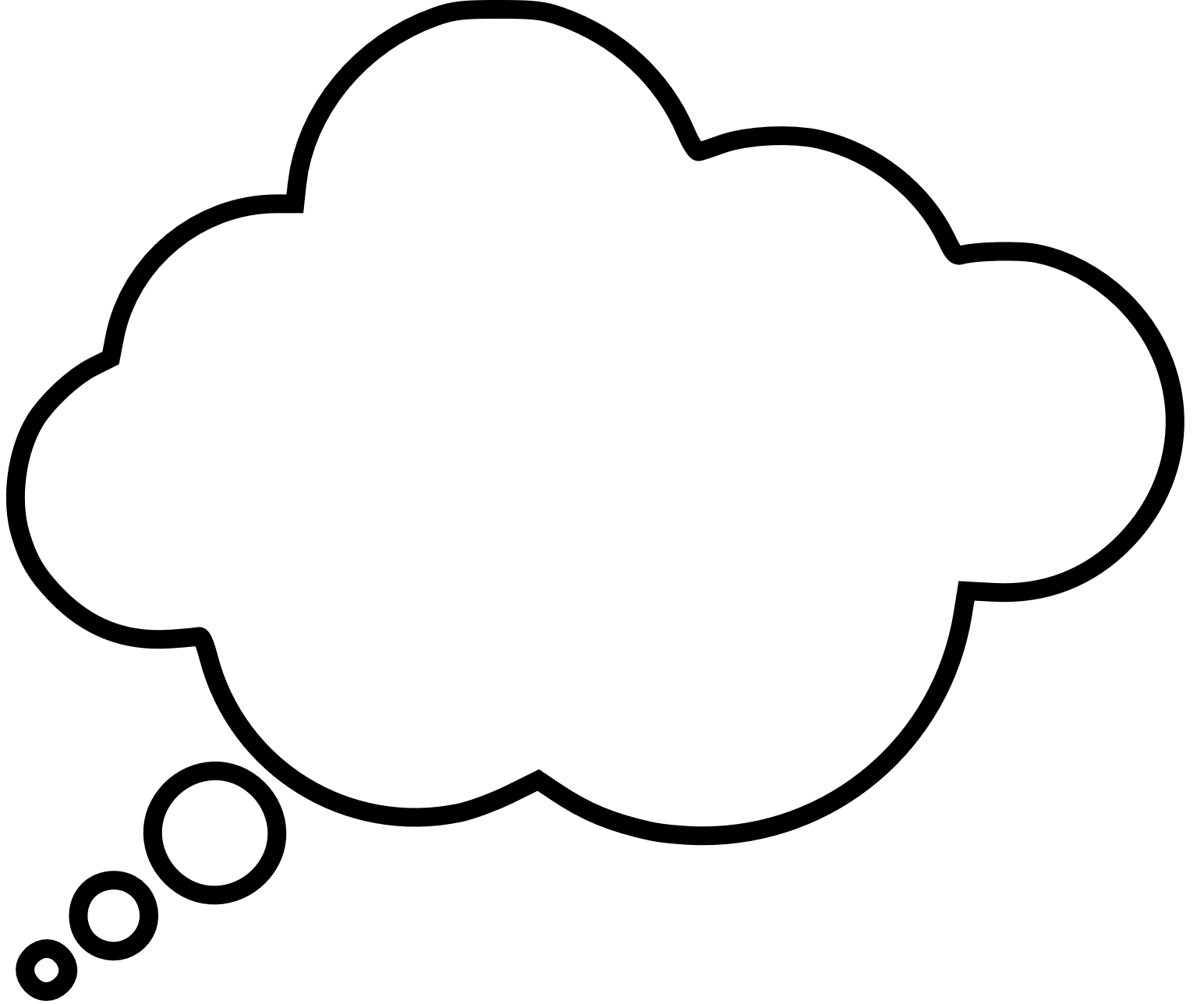 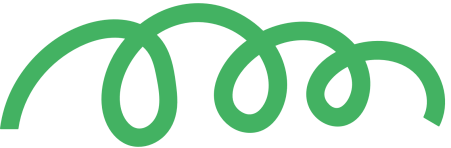 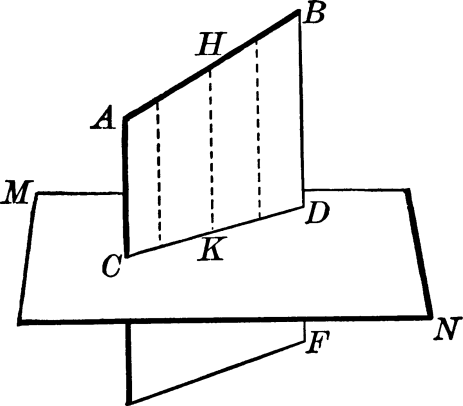 Em hãy phân biệt khái niệm mặt cắt và hình cắt.
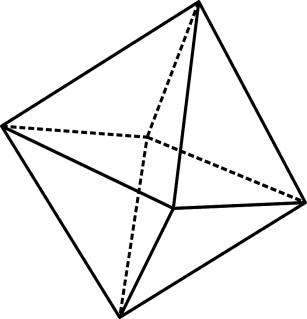 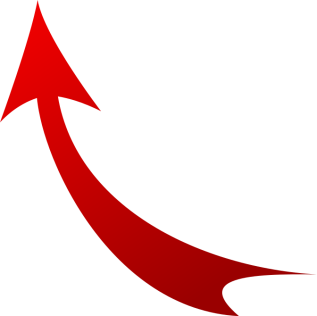 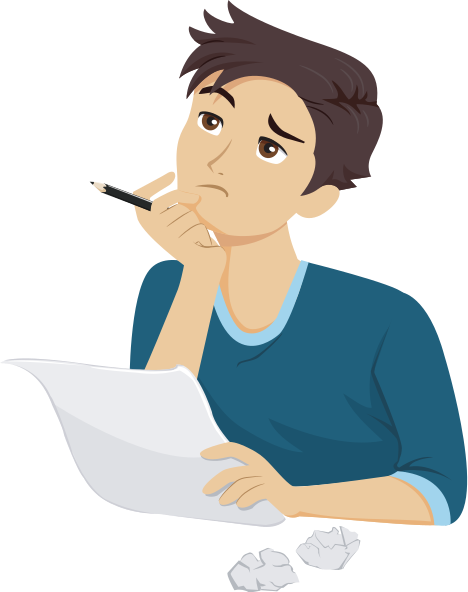 Mặt cắt = hình biểu diễn phần vật thể trên MPC
Hình cắt = Mặt cắt + Hình chiếu của phần vật thể phía sau mặt cắt.
2. Kí hiệu mặt cắt, hình cắt và kí hiệu vật liệu
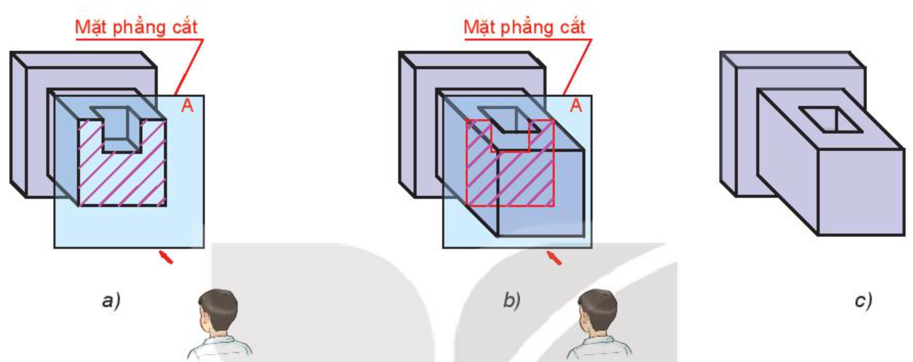 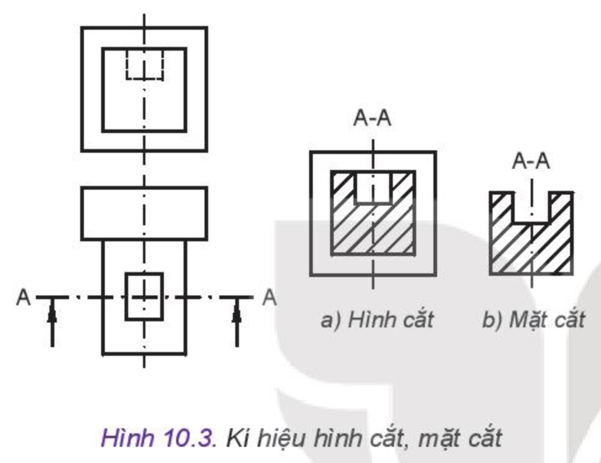 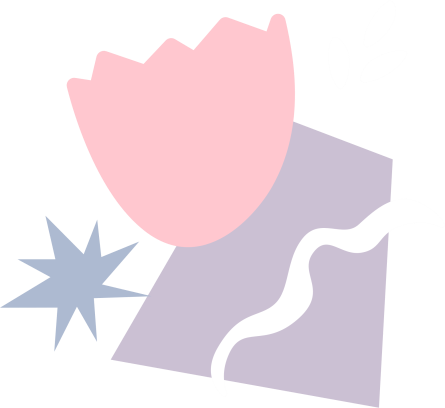 II. PHÂN LOẠI HÌNH CẮT,  MẶT CẮT
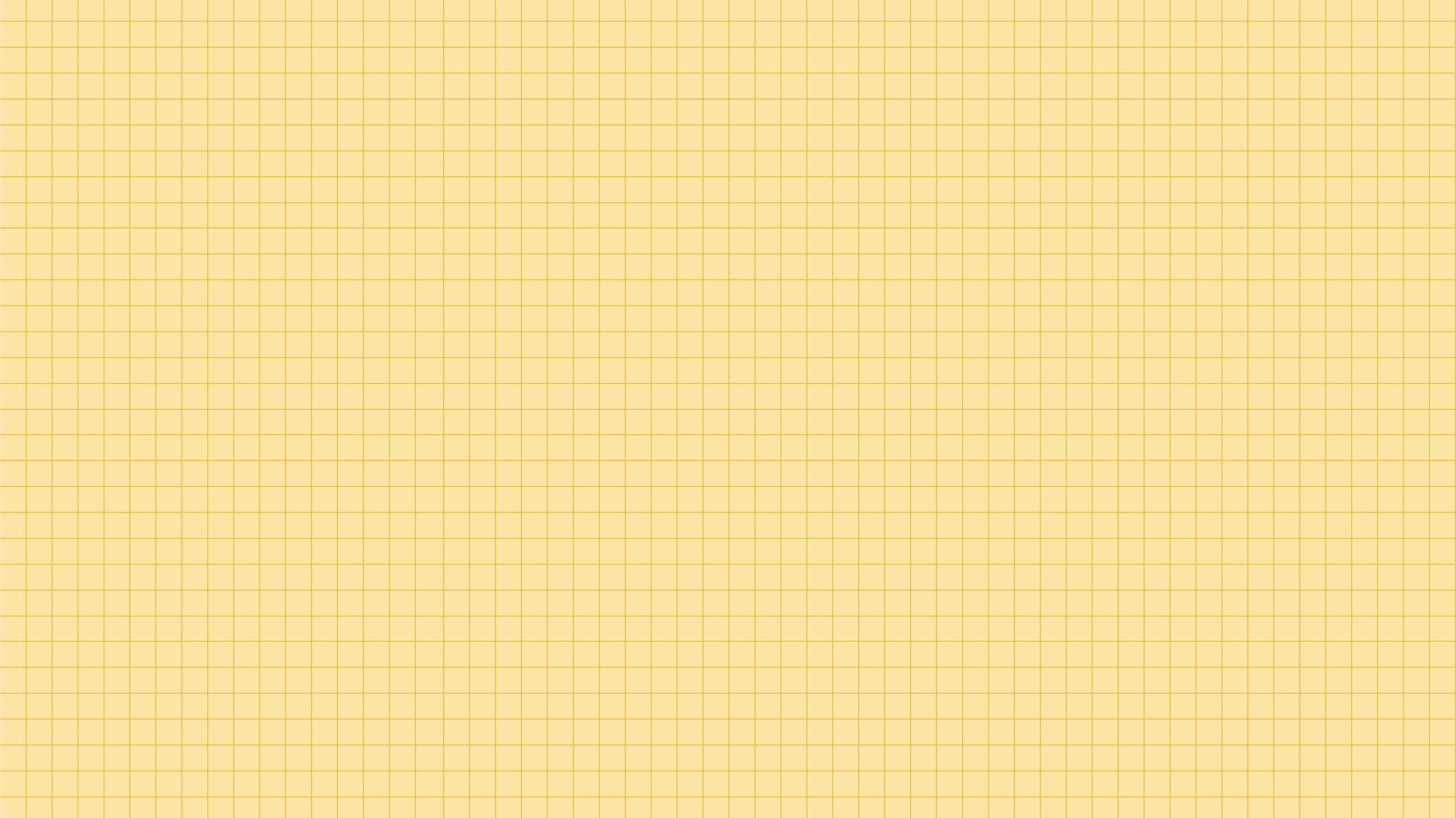 1. Phân loại hình cắt
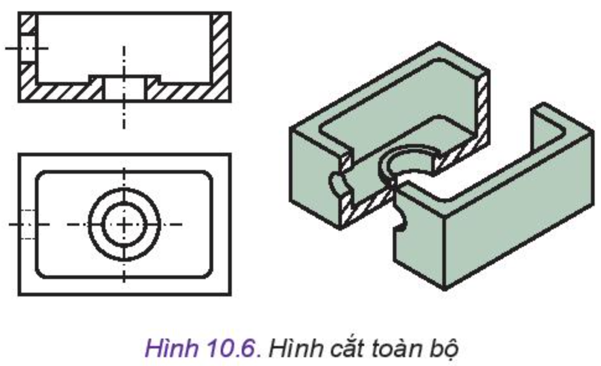 Hình cắt toàn bộ là hình cắt sử dụng một mặt phẳng cắt để cắt toàn bộ vật thể (Hình 10.6)
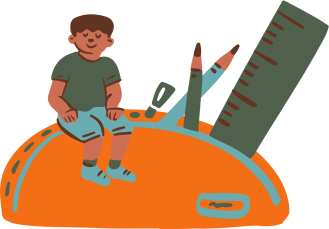 II. PHÂN LOẠI HÌNH CẮT,  MẶT CẮT
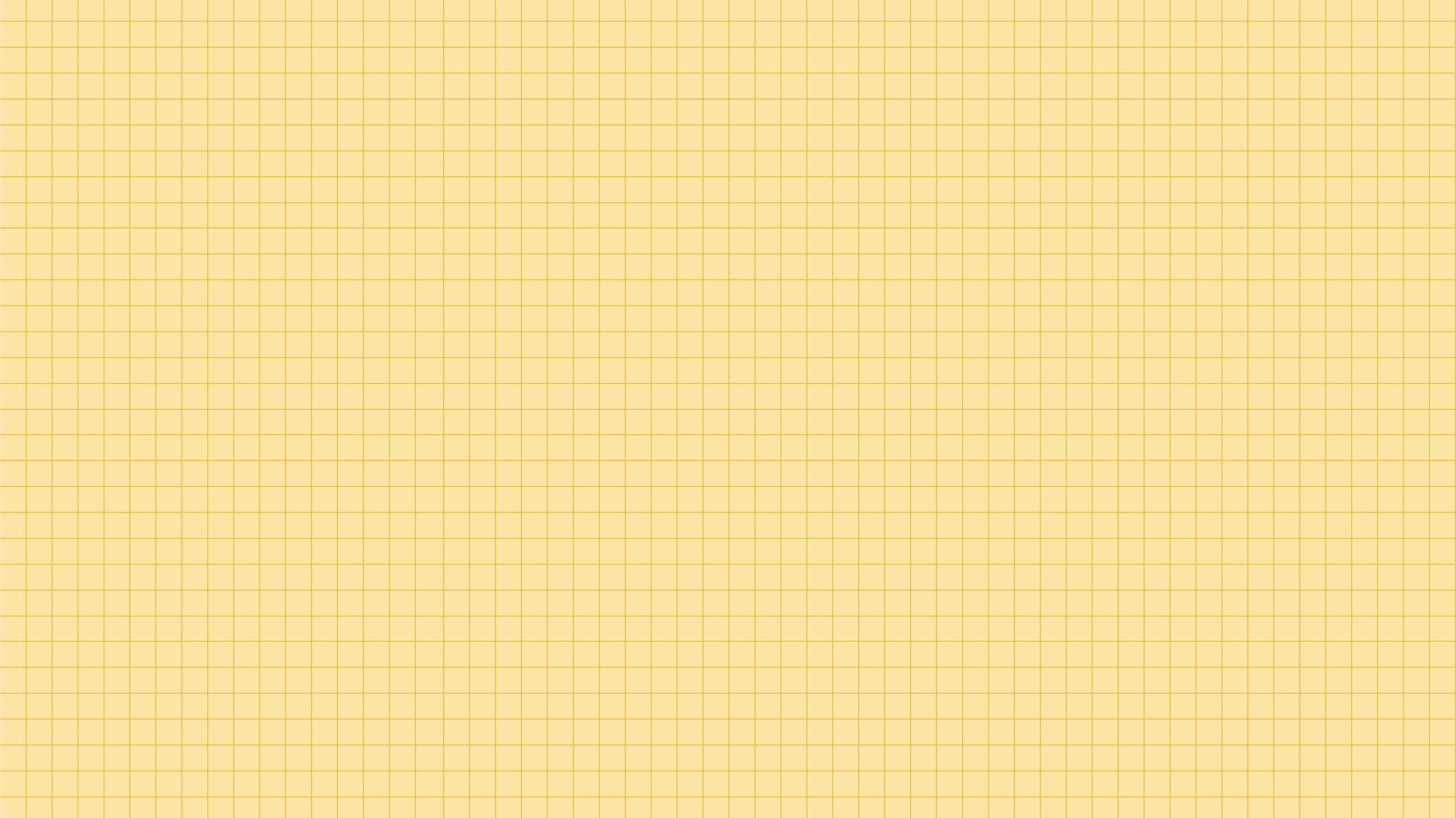 1. Phân loại hình cắt
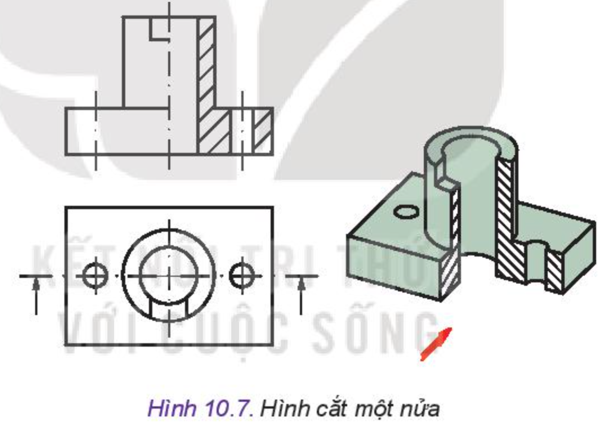 Hình cắt bán phần: là hình biểu diễn với một nửa là hình chiếu, một nửa đối xứng kia là hình cắt, được sử dụng khi vật thể đối xứng.
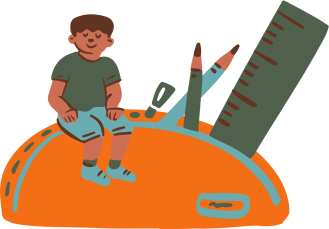 II. PHÂN LOẠI HÌNH CẮT,  MẶT CẮT
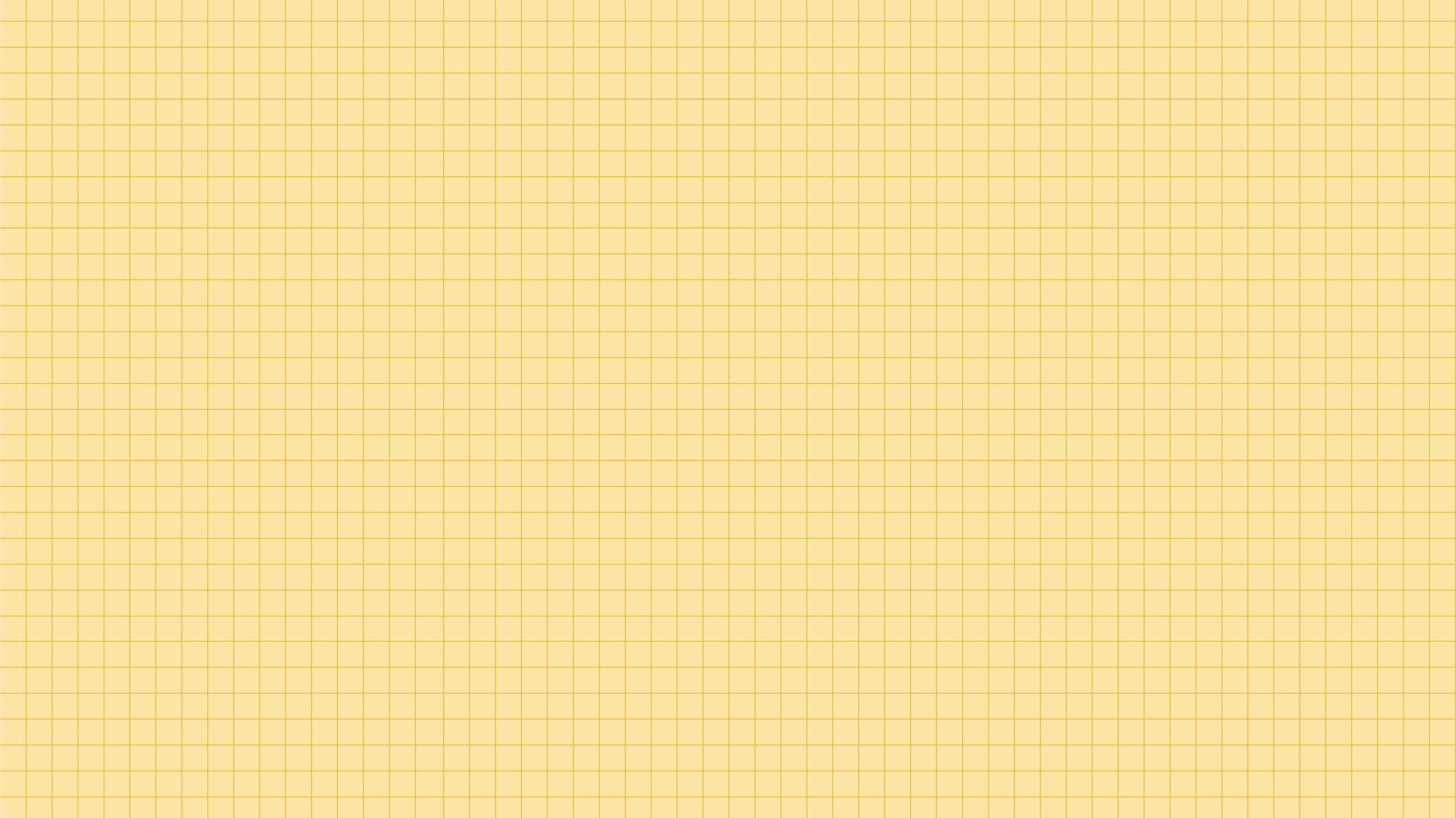 1. Phân loại hình cắt
Hình cắt cục bộ là hình biểu diễn một phần của vật thể dưới dạng hình cắt, được ghép với hình chiếu của phần còn lại bằng nét lượn sóng mảnh
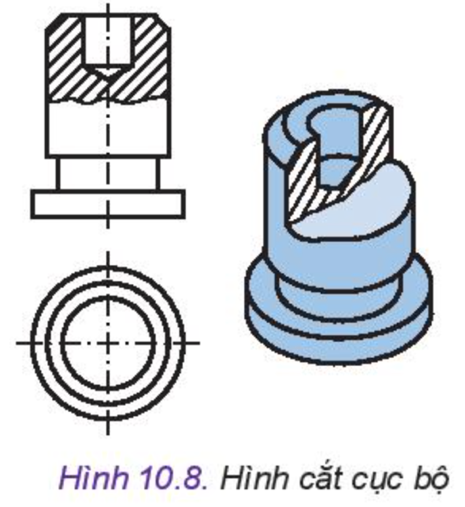 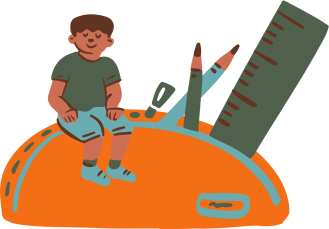 2. Phân loại mặt cắt
Mặt cắt chập: mặt cắt được vẽ ngay trên hình chiếu
Mặt cắt rời: mặt cắt vẽ ở ngoài hình chiếu
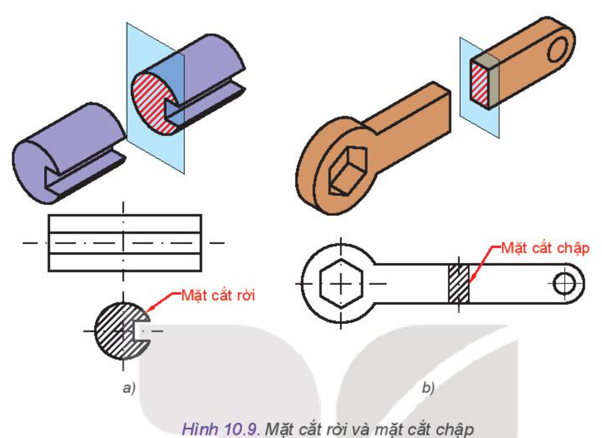 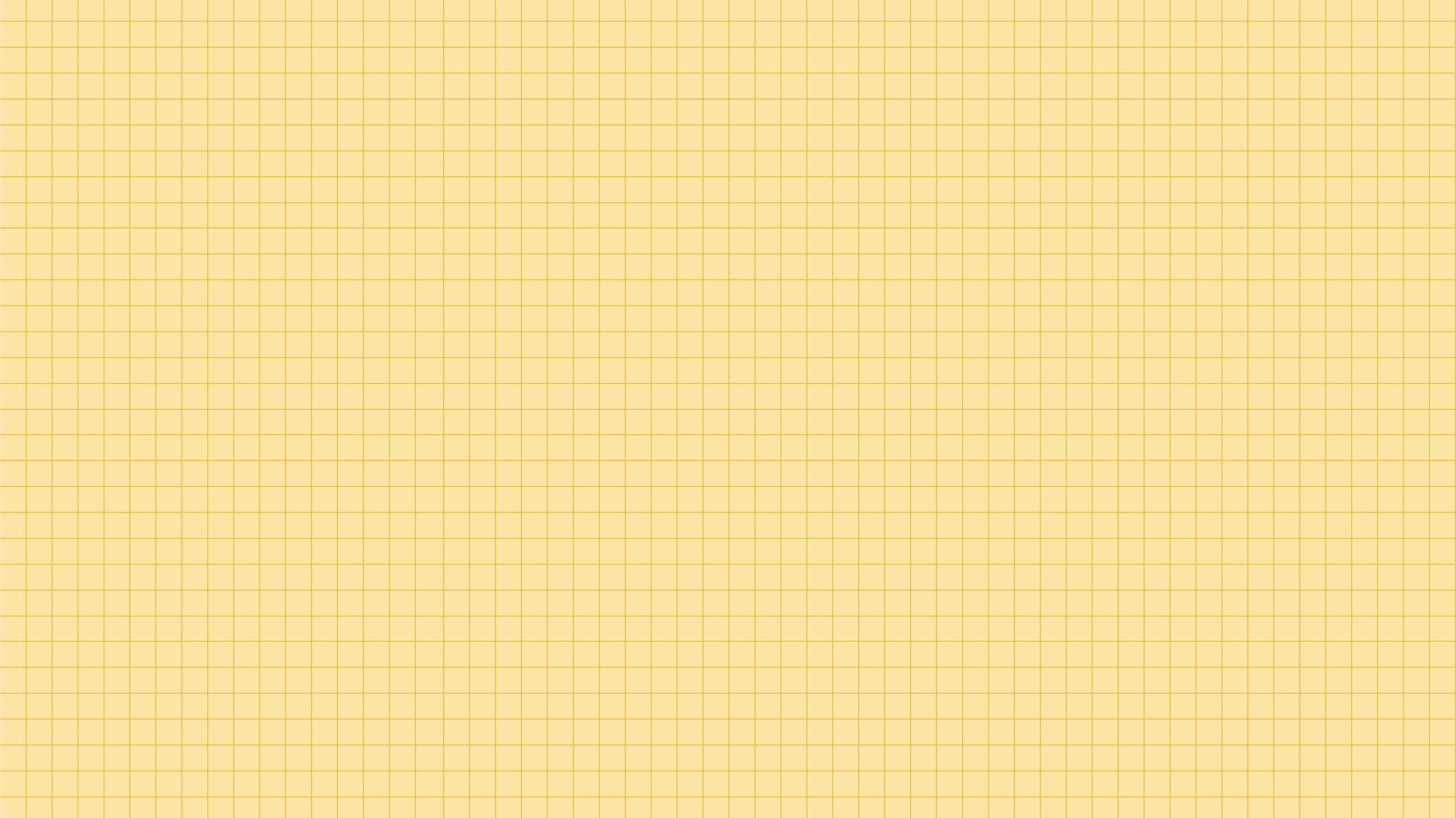 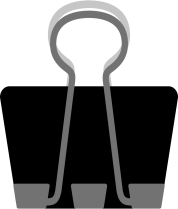 III. VẼ HÌNH CẮT, MẶT CẮT
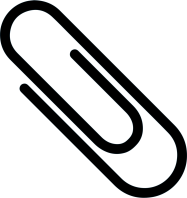 Đọc nội dung SGK, hãy nêu các bước cần thực hiện khi vẽ hình cắt và mặt cắt, minh hoạ bằng một ví dụ cụ thể.
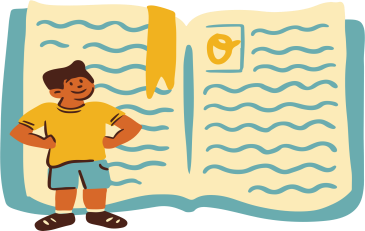 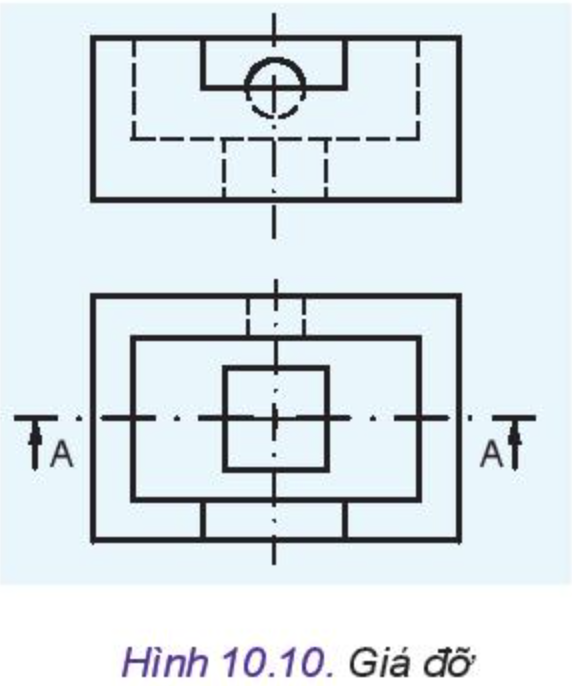 Ví dụ: Cho các hình chiếu vuông góc của giá đỡ, vẽ hình cắt, mặt cắt A – A (hình 10.10)
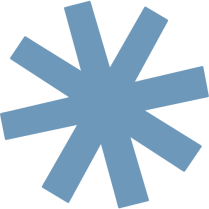 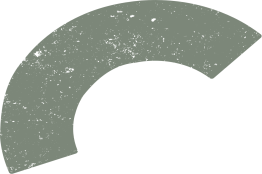 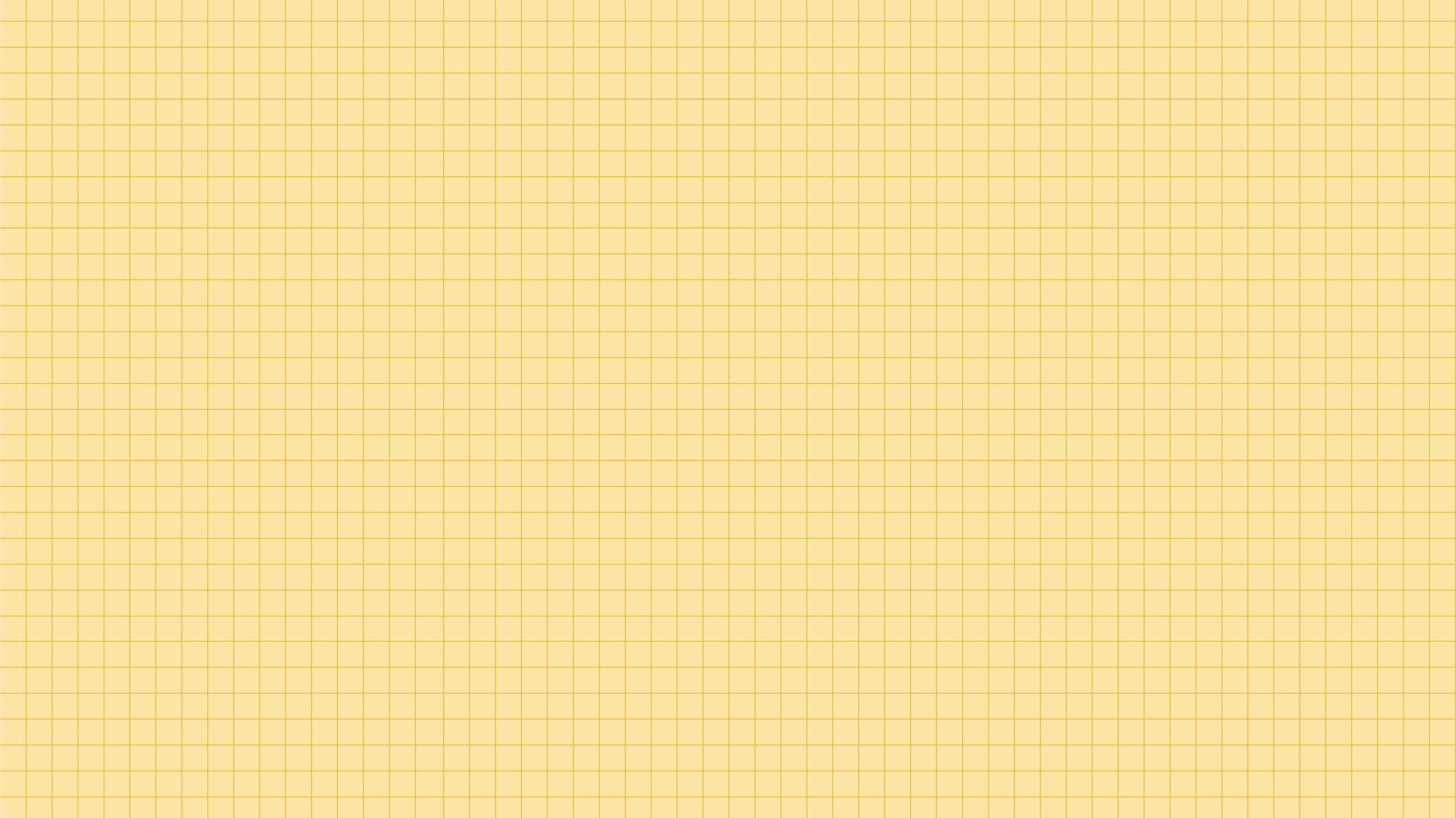 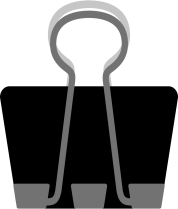 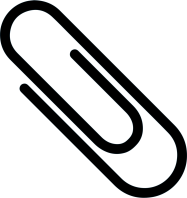 Bước 1. Đọc bản vẽ các hình chiếu vuông góc. Hình dung ra được hình dáng và cấu tạo của vật thể (Hình 10.11).
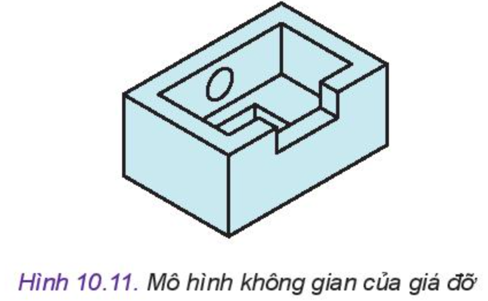 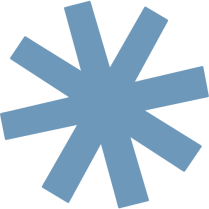 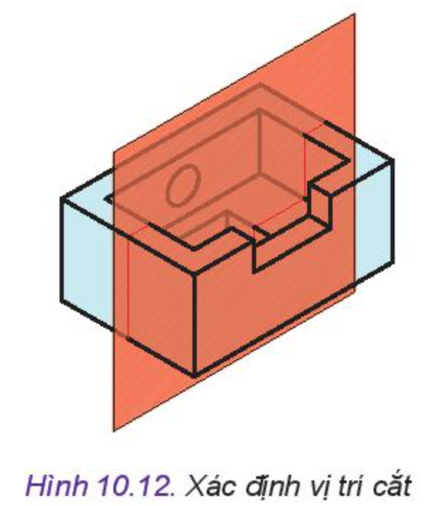 Bước 2. Xác định vị trí cắt: Cắt qua vị trí rỗng cần biểu diễn (Hình 10.12).
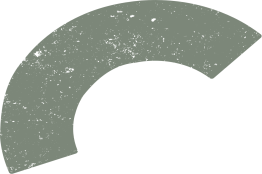 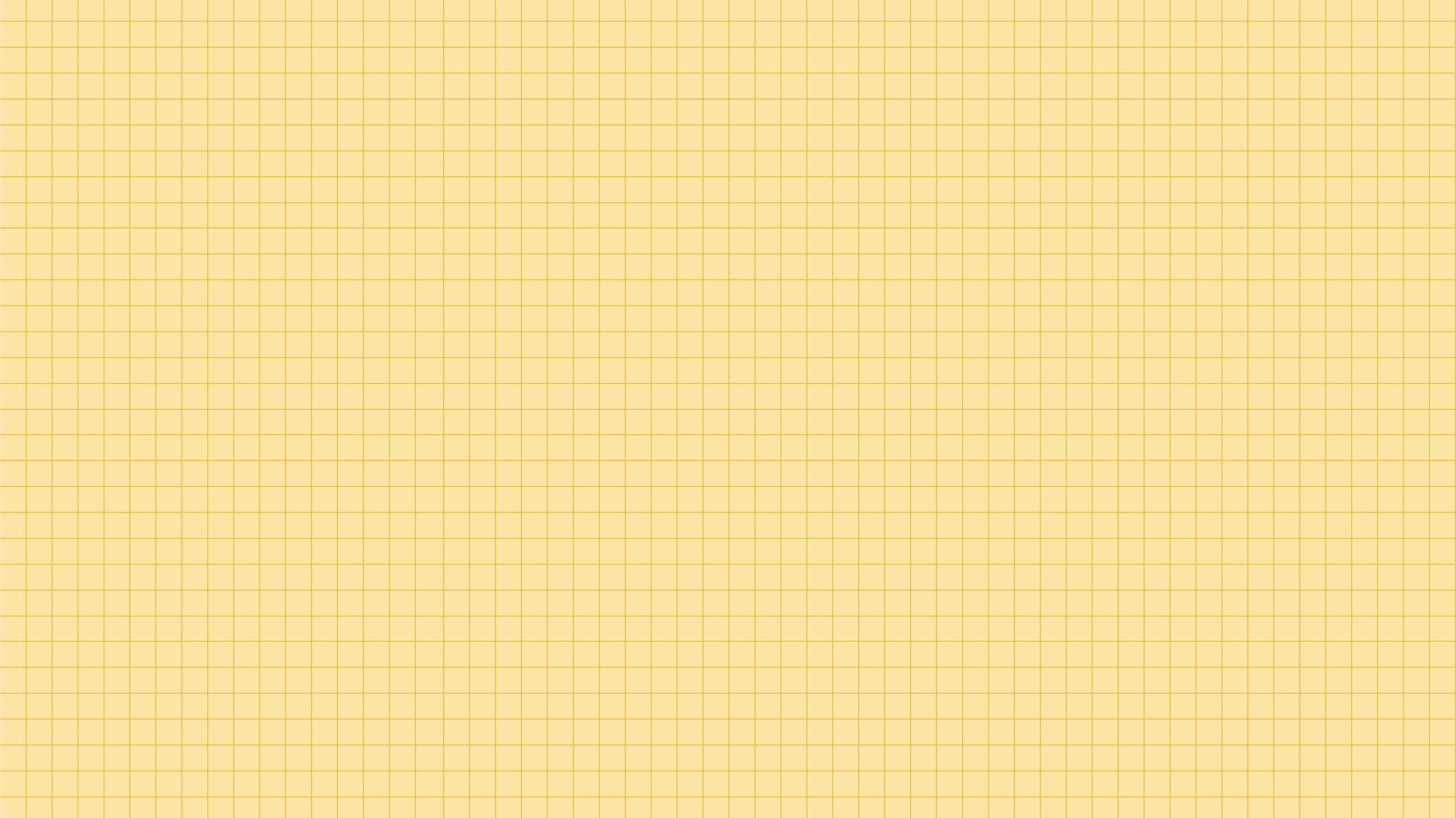 Bước 3: Vẽ hình cắt, mặt cắt
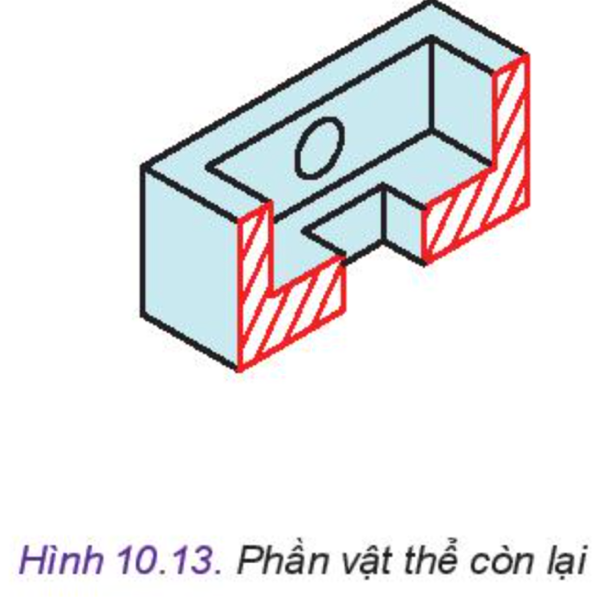 Tưởng tượng bỏ đi phần vật thể giữa người quan sát và mặt phẳng cắt (Hình 10.13).
Chiếu phần vật thể còn lại lên mặt phẳng song song với mặt phẳng cắt nhận được hình cắt (Hình 10.14b).
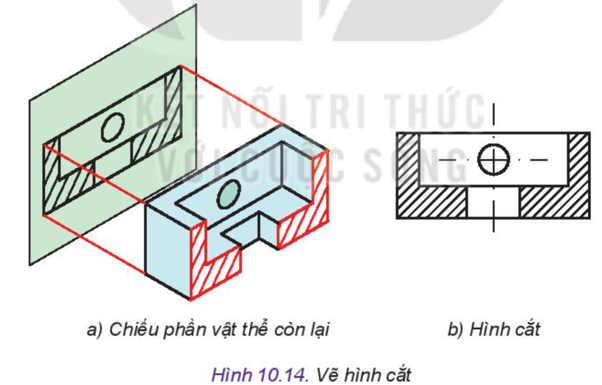 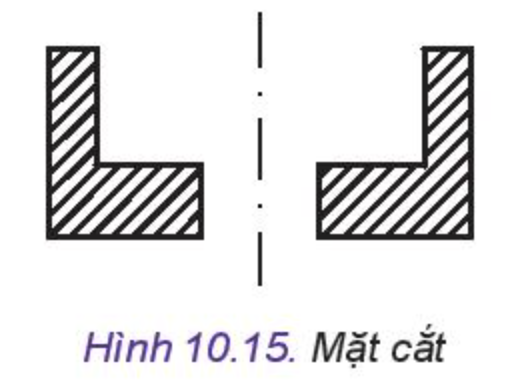 Phần vật thể nằm trên mặt phẳng cắt tưởng tượng là mặt cắt (Hình 10.15)
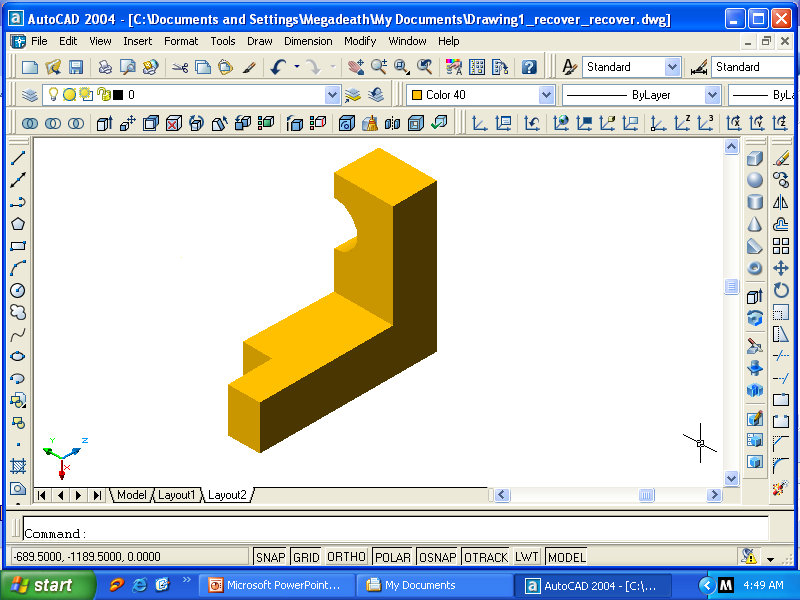 Mặt phẳng hình chiếu
Mặt phẳng cắt
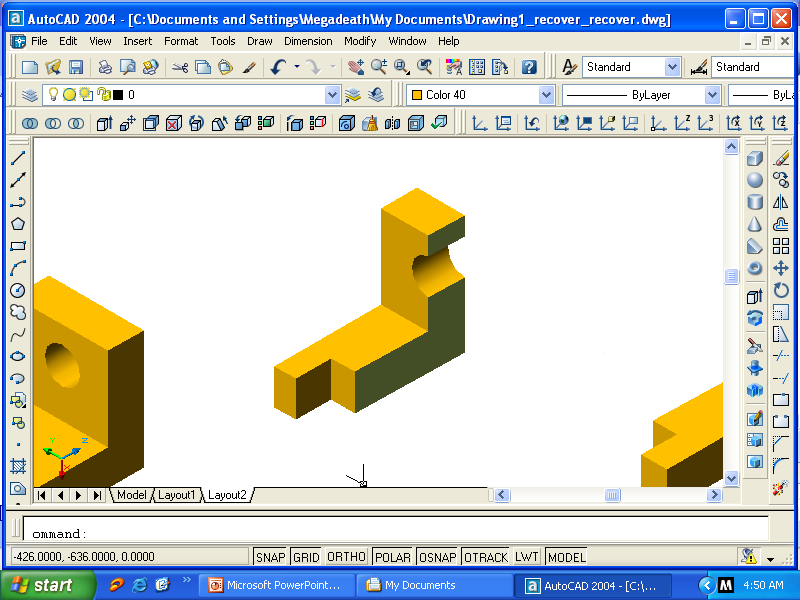 Mặt phẳng hình chiếu
Mặt phẳng cắt
Mặt cắt
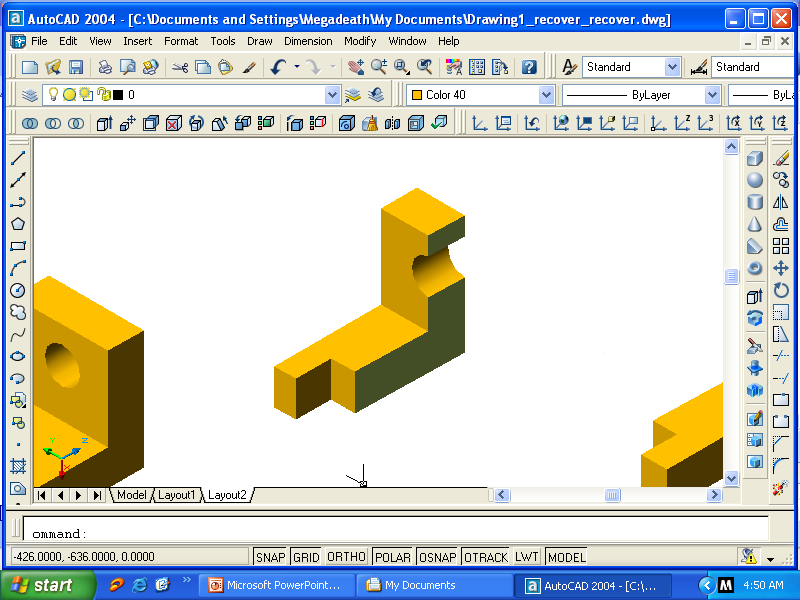 Hình cắt
HOẠT ĐỘNG NHÓM
NHÓM 1, 2: VẼ MẶT CẮT  .    
         NHÓM 3, 4: VẼ HÌNH CẮT TOÀN BỘ.
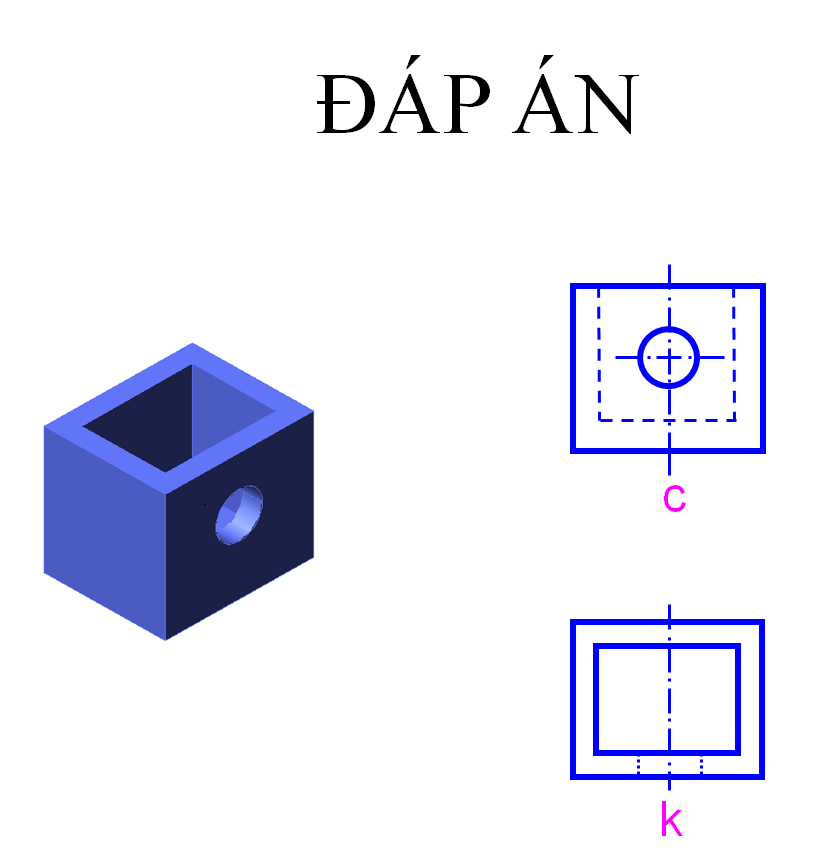 ĐÁP ÁN
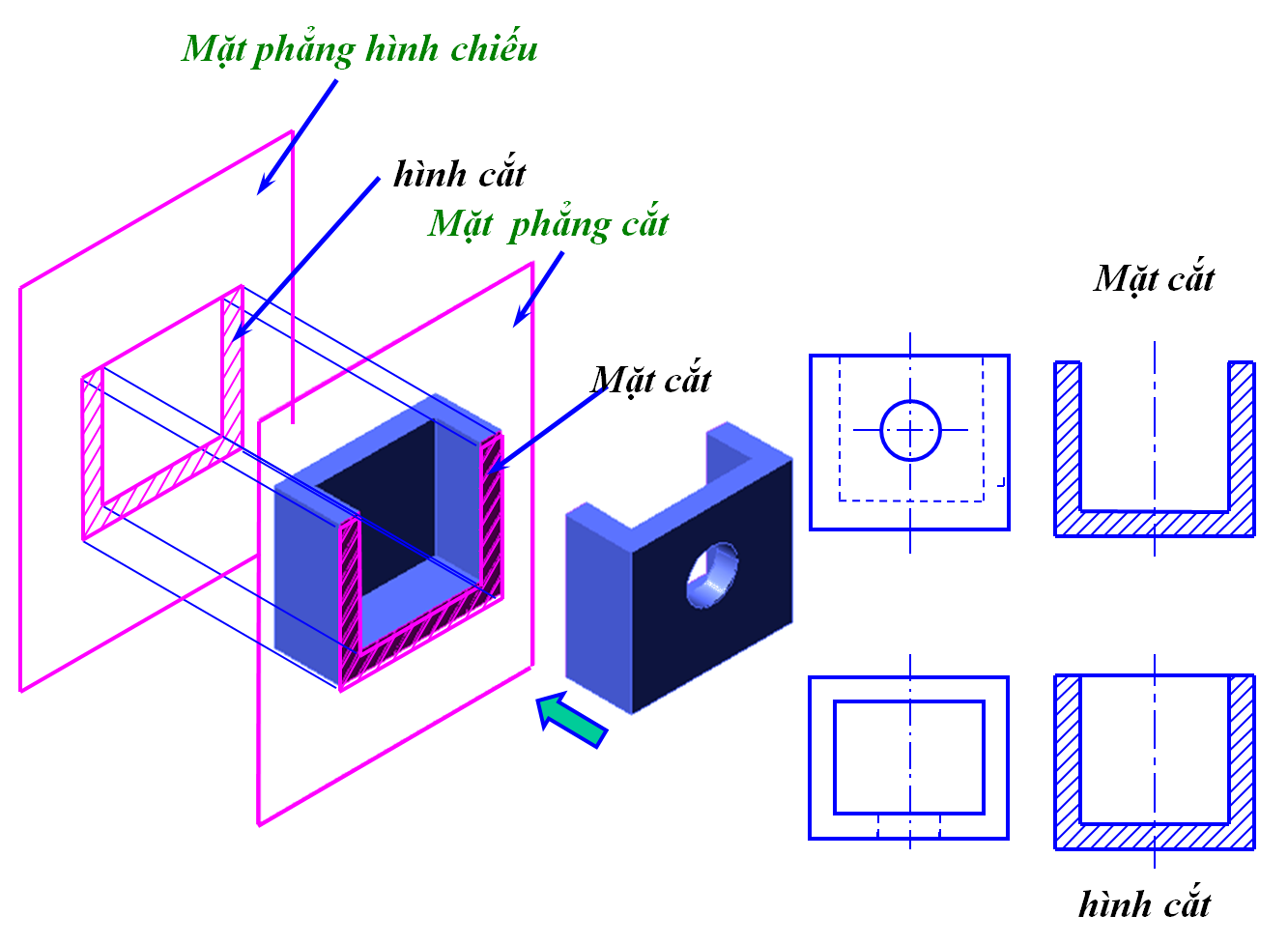 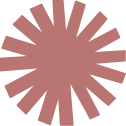 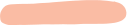 HƯỚNG DẪN HỌC Ở  NHÀ
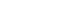 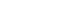 Xem trước nội dung 
bài 11: 
Hình chiếu trục đo
Hoàn thành các bài tập được giao
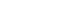 Xem lại kiến thức 
đã học ở bài 10
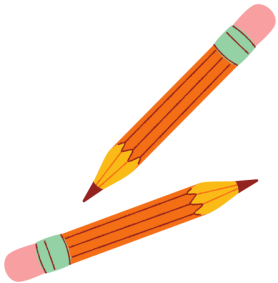 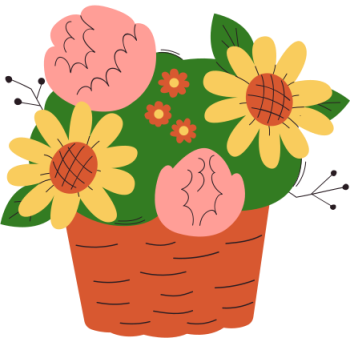 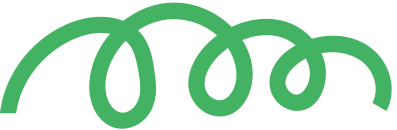 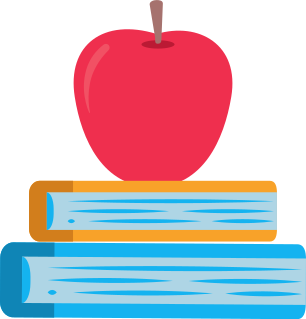 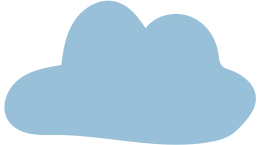 CẢM ƠN CÁC EM ĐÃ CHÚ Ý LẮNG NGHE!
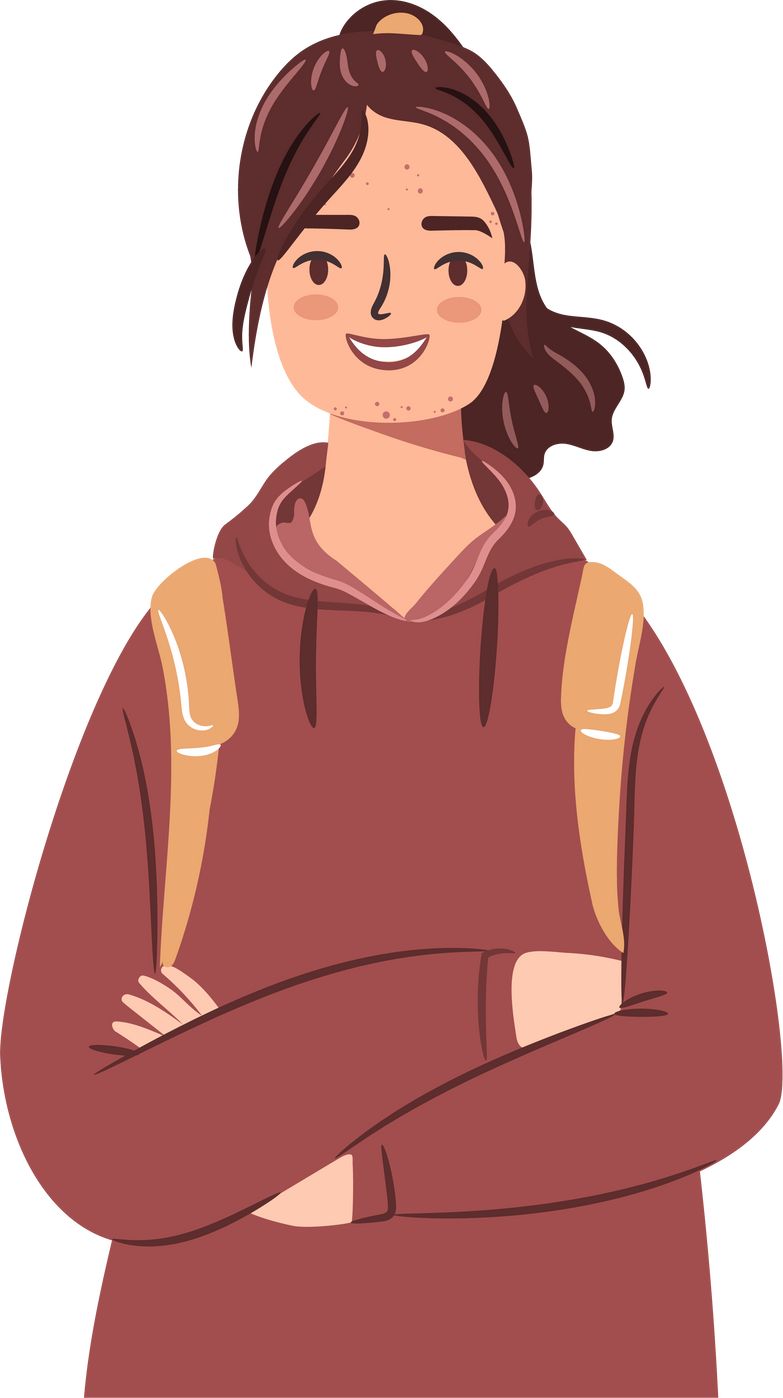 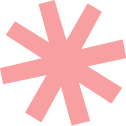